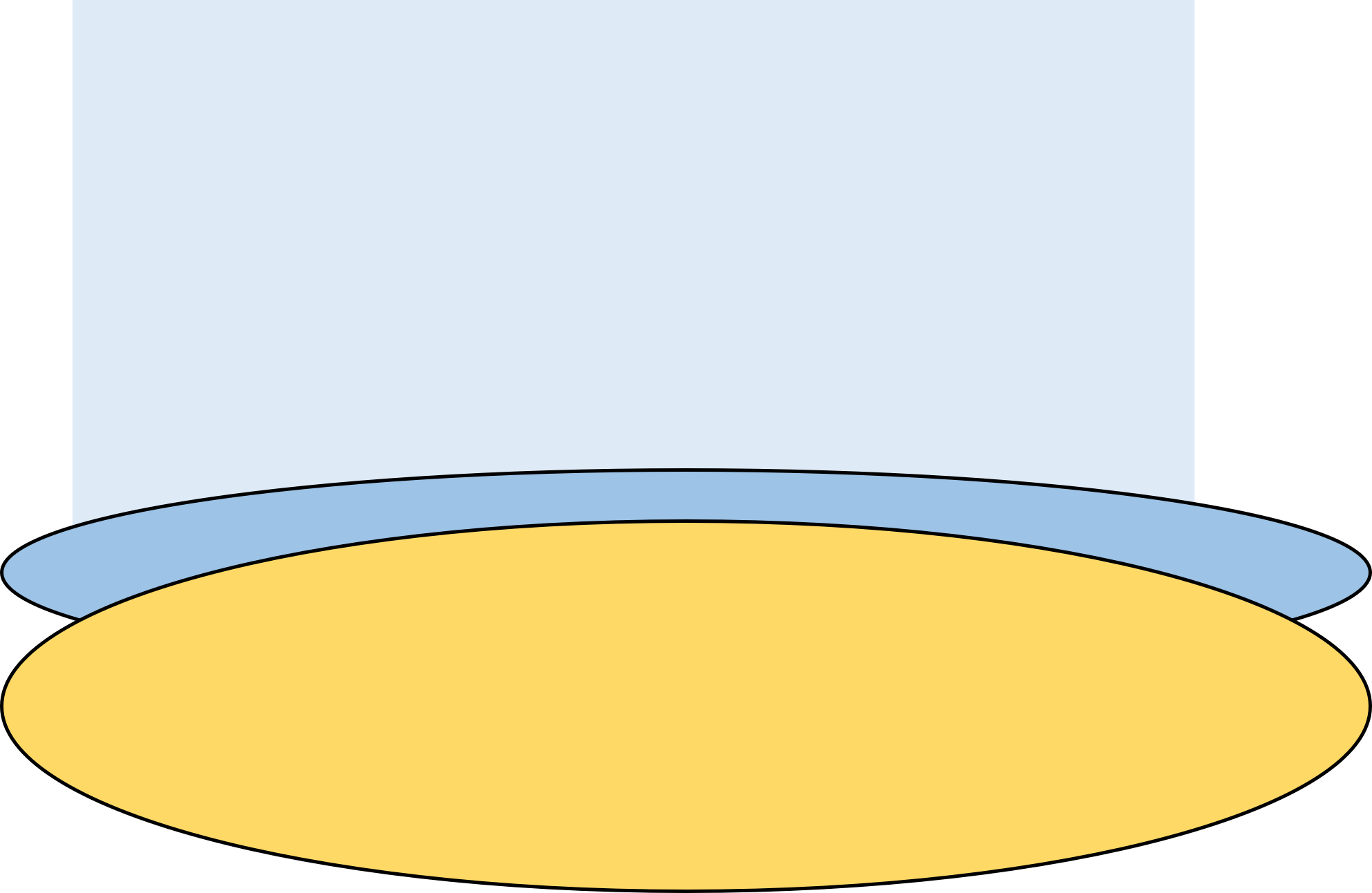 Treasure TRAIL
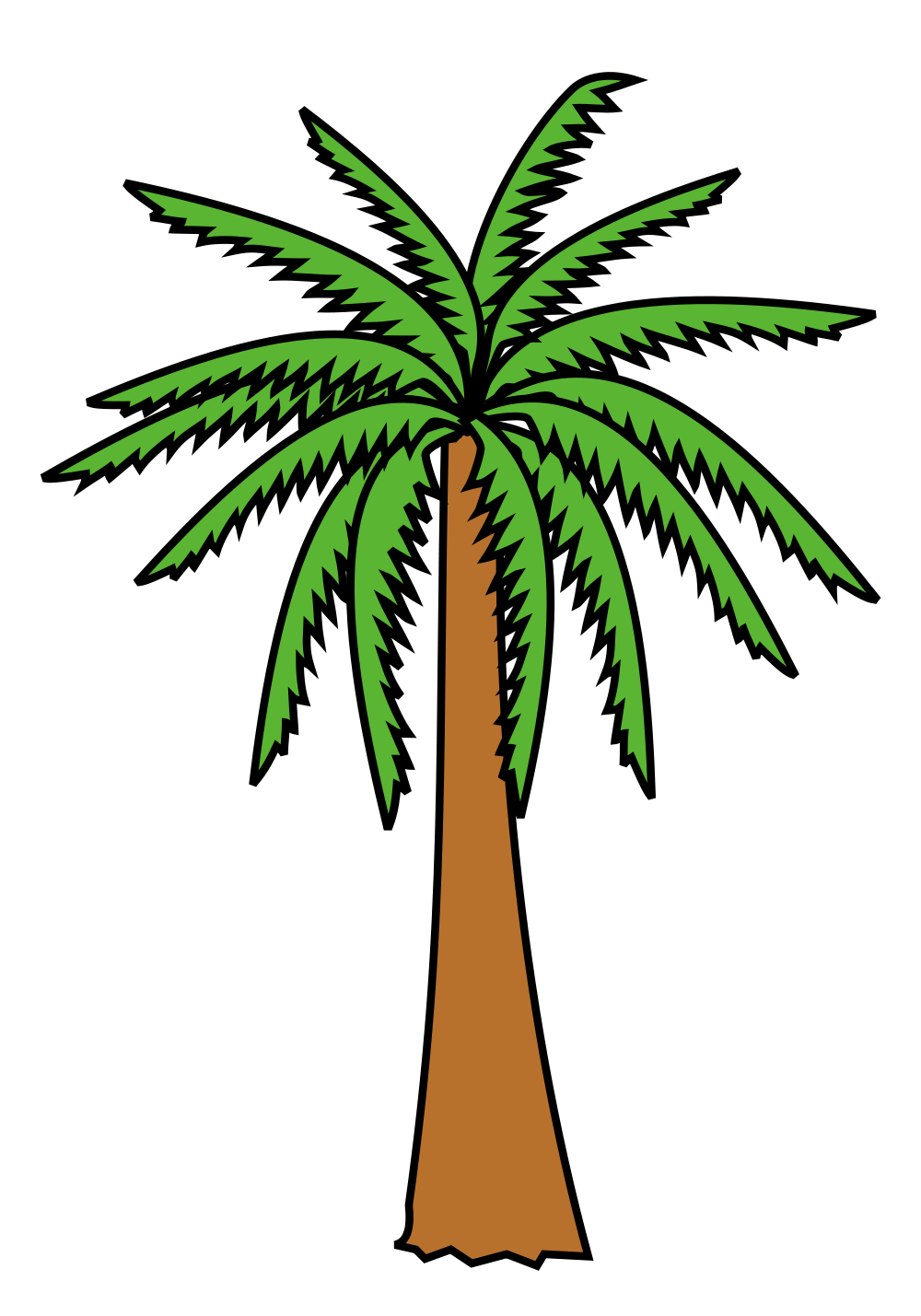 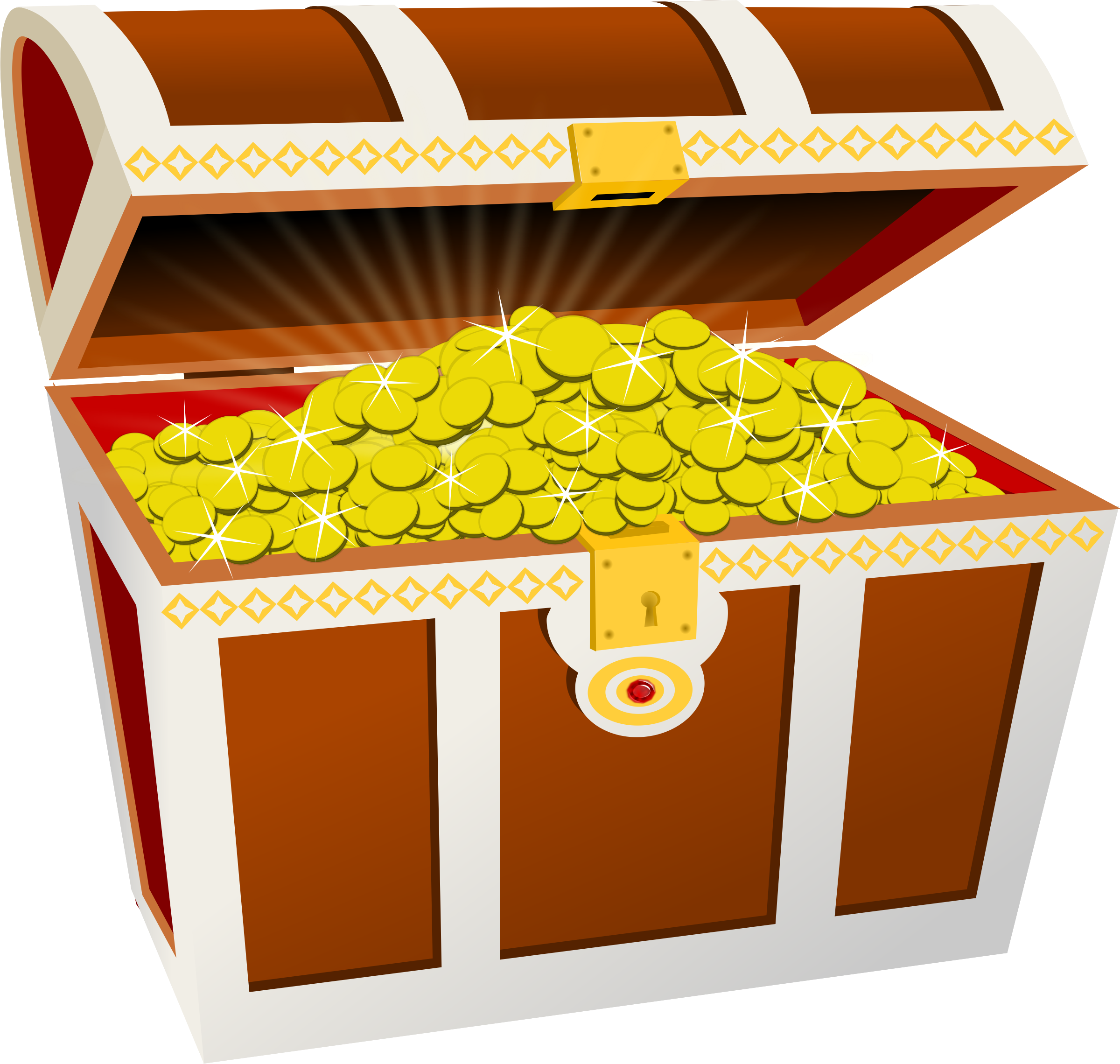 Ratio
1:5
I
Find the ratio of squares to circles and simplify.
£300
L
Janice was mixing a drink.
She needed to mix concentrate to water 
in the ratio 3:4
She had 240ml of concentrate.
How much water did she need?
£16
N
Find the ratio of hexagons to triangles.
What fraction of the shapes are triangles?
H
Sam & Pam & Dan stole £360!

They shared it in the ratio 1:2:3

How much did Pam & Dan get together?
C
125ml
56:77
Write this ratio in its simplest form.
E
1:4
Michael was mixing a drink.
He needed to mix concentrate to water 
in the ratio 5:6
He had 150ml of water.
How much concentrate did he need?
£50
F
Find the ratio of triangles to circles.
What fraction of the shapes are triangles?
B
320ml
Tom & Dom got their 
pocket money in the ratio 4:5

Dom got £20 a week.
How much did Tom get a week?
A
8:11
Two ninjas stole £300!

The first ninja got £50.

What ratio did they share the money in?
3:2
O
John & Jane stole £250!

They shared it in the ratio 4:1

How much did Jane get?
£250
J
240:320
Write this ratio in its simplest form.
£80
P
What is the ratio of hearts to stars?
M
4:5
Danny was mixing a drink.
He mixed concentrate to water 
in the ratio 6:5
She used 250ml of water.
How much concentrate did she use?
D
300ml
Tam & Sam stole £450!

They shared it in the ratio 5:4

How much did Tam get?
K
3:4
Mick & Rick stole £140!

They shared it in the ratio 3:4

How much did Rick get?
G
Hannah & Anna got £20 and £25
for their birthday from their aunt.

What ratio is this?
Answer Sheet
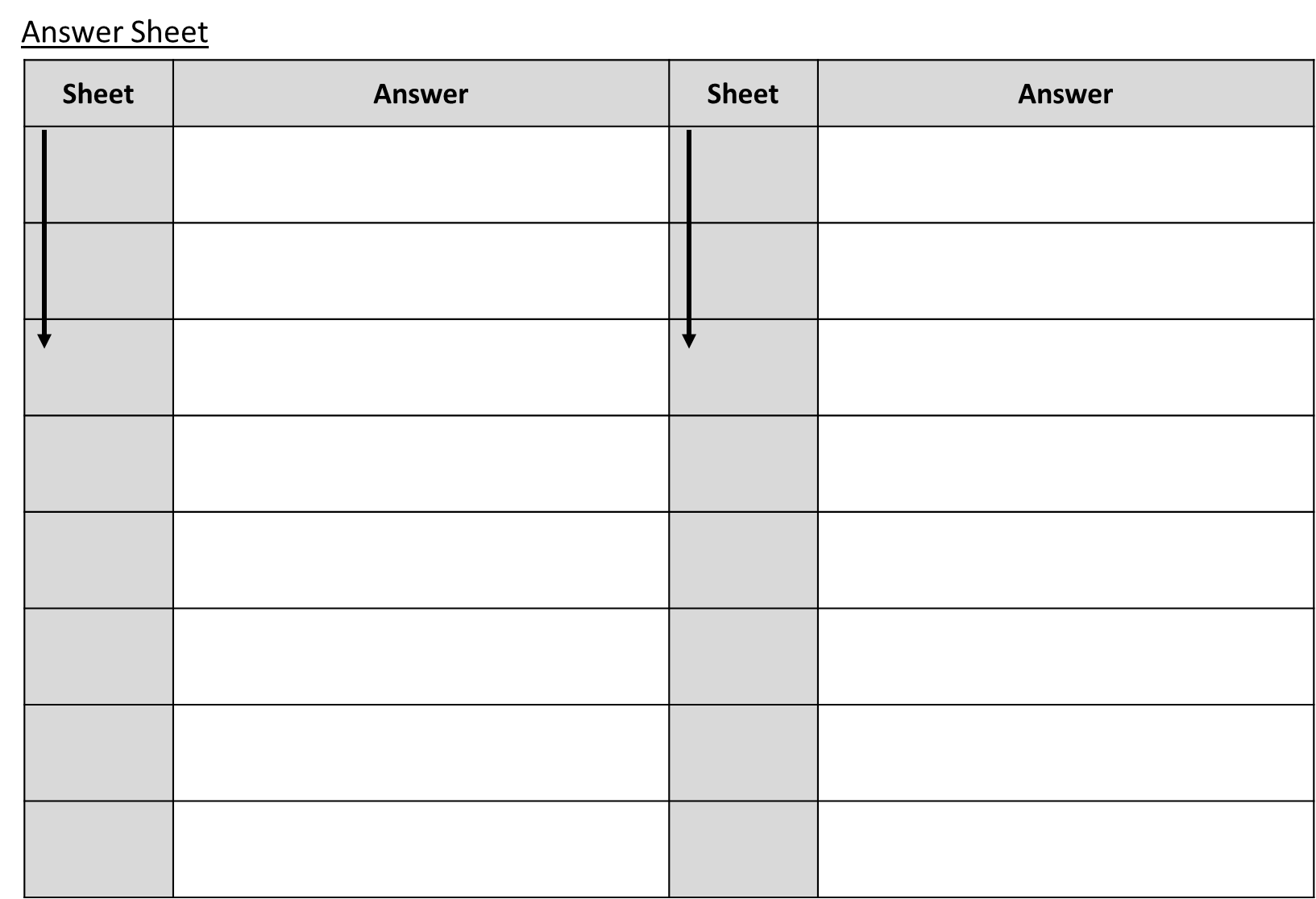 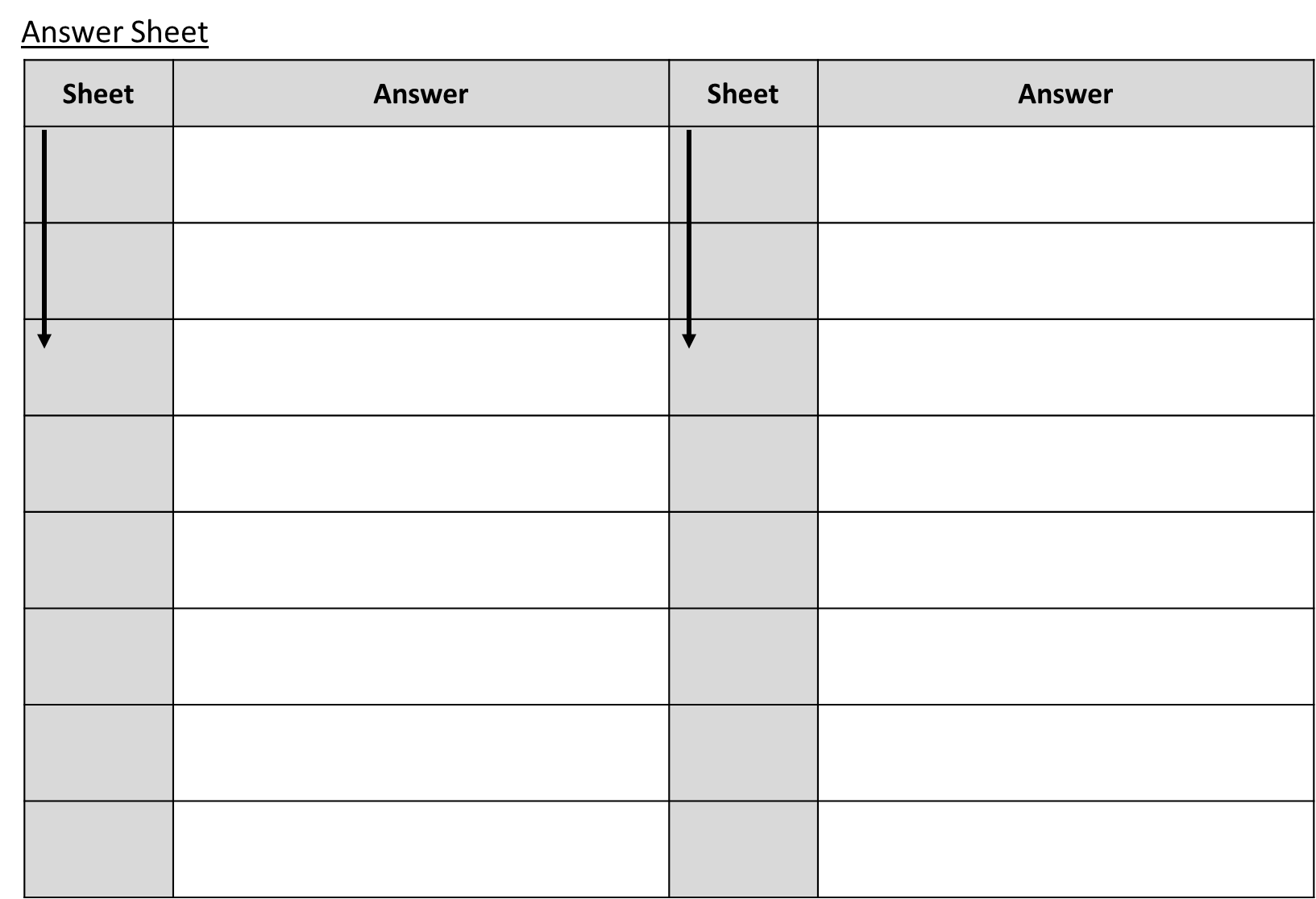 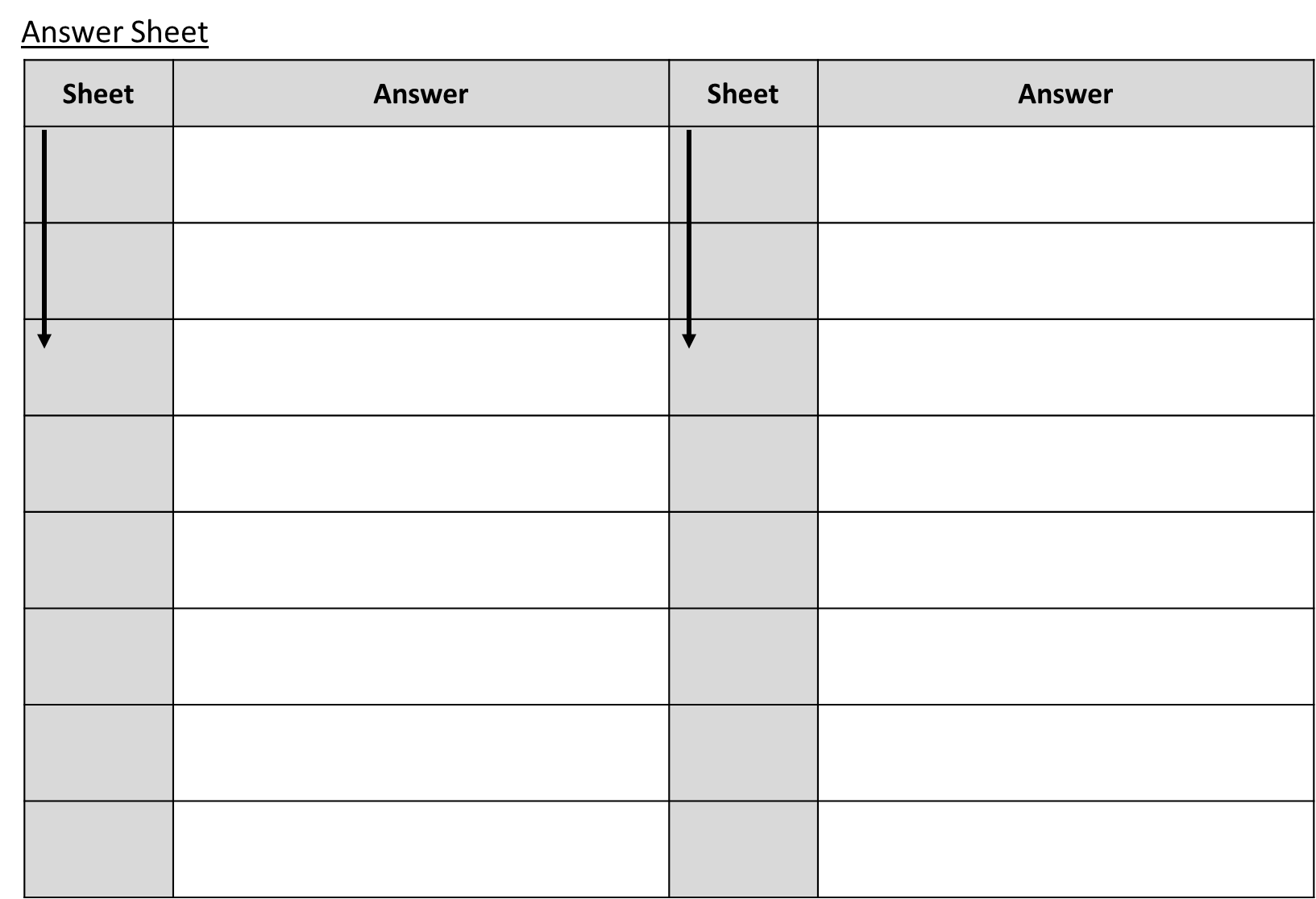 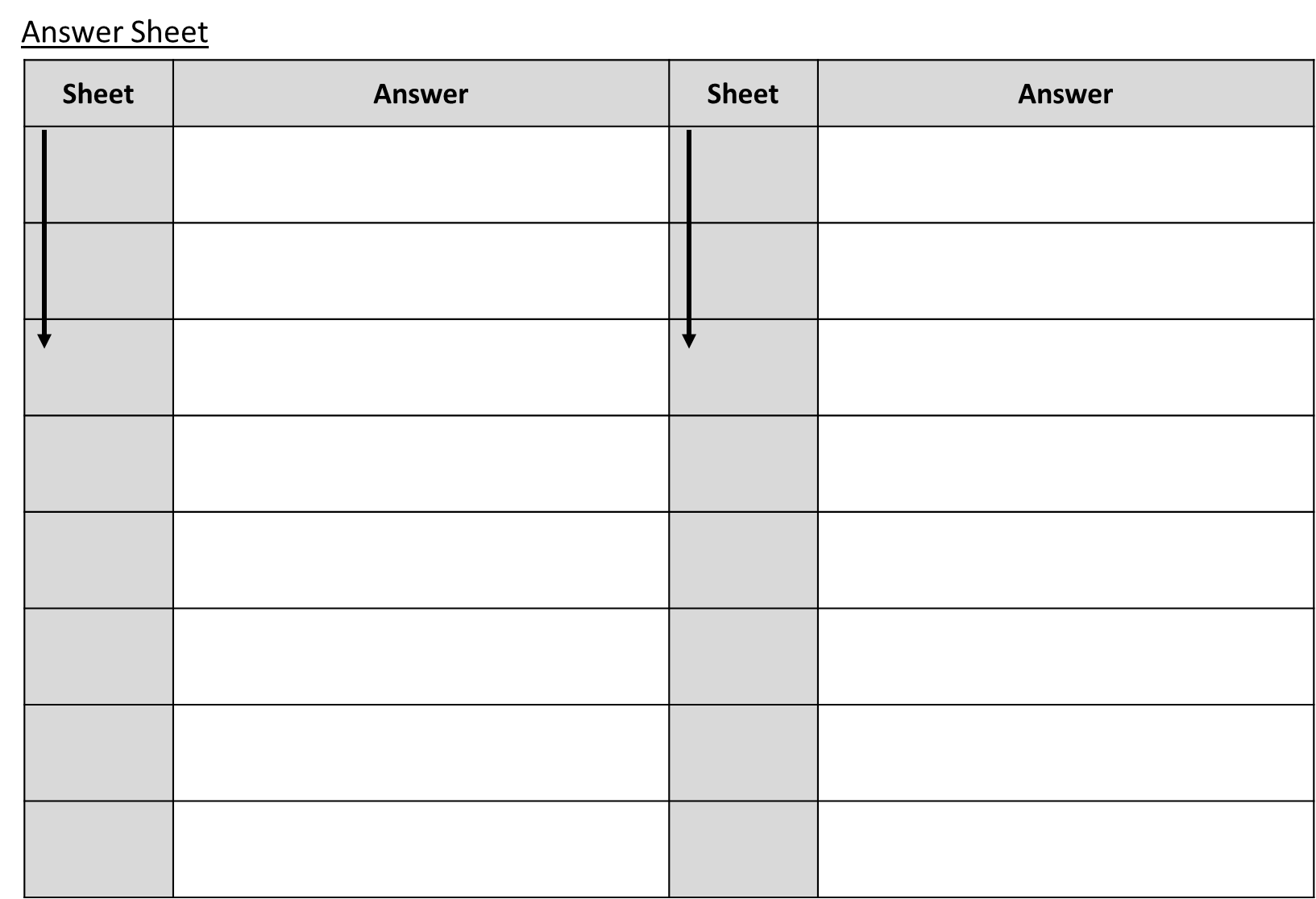 Teacher’s Answer Sheet